The Sorcerer´s Apprentice AnalysisConcept of the Other Side
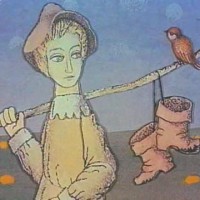 The Sorcerer´s Apprentice AnalysisConcept of the Other Side Where is the other side?
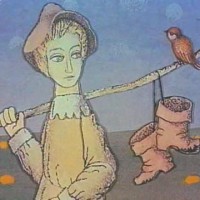 The Sorcerer´s Apprentice Analysis
The Black Mill  = the world of 
			   magic
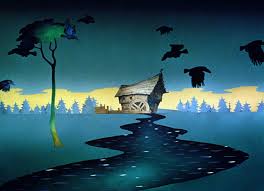 The Sorcerer´s Apprentice Analysis
the world of     
                              everyday life
The Black Mill  = the world of 
			   magic
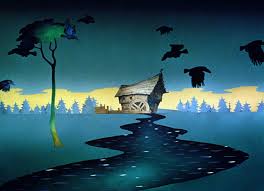 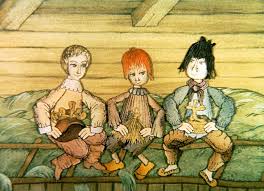 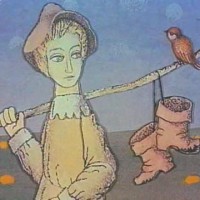 The Sorcerer´s Apprentice Analysis
the world of     
                              everyday life
The Black Mill  = the world of 
			   magic





the Sorcerer = Master     
crows


anxiety, fear, terror
grey, dark colours
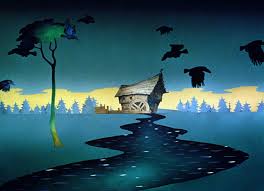 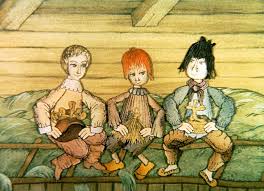 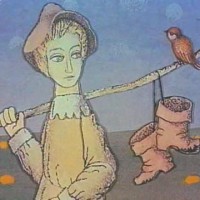 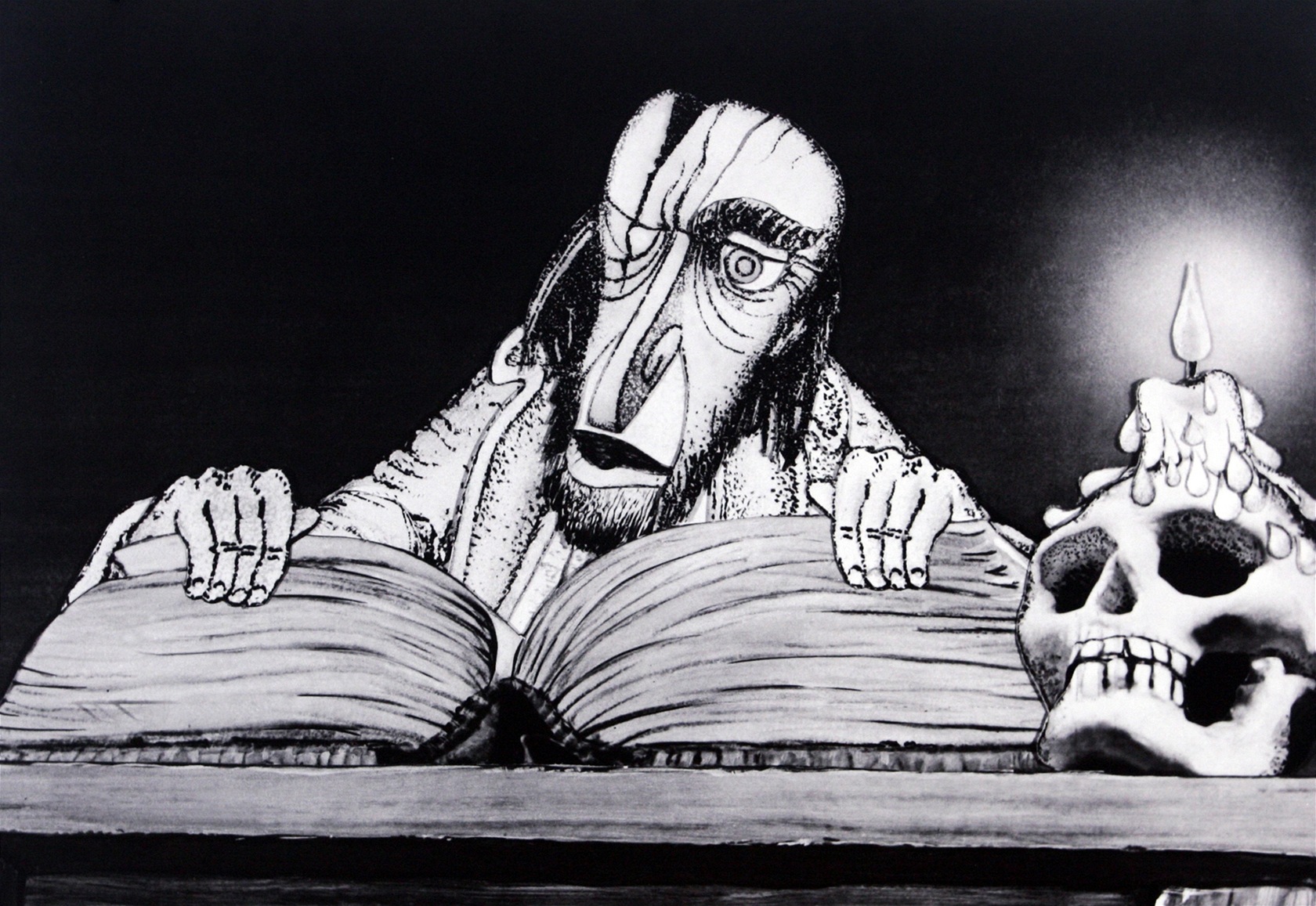 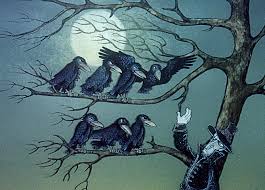 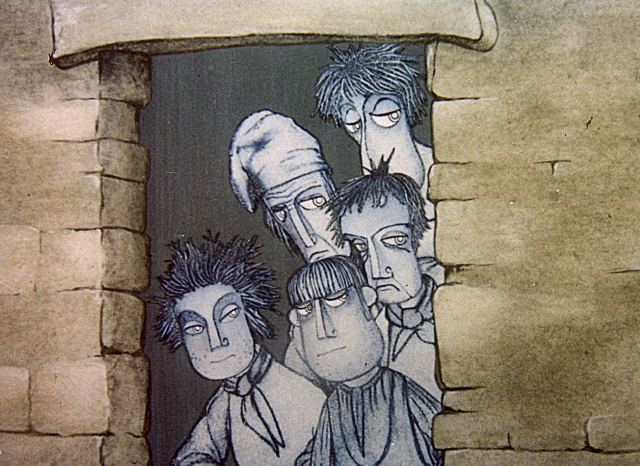 The Sorcerer´s Apprentice Analysis
the world of     
                              everyday life







ordinary people

colours
The Black Mill  = the world of 
			   magic





the Sorcerer = Master     
crows


anxiety, fear, terror
grey, dark colours
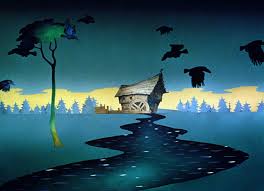 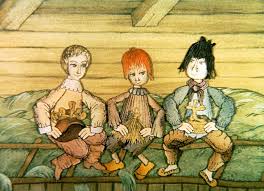 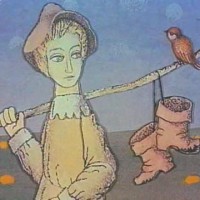 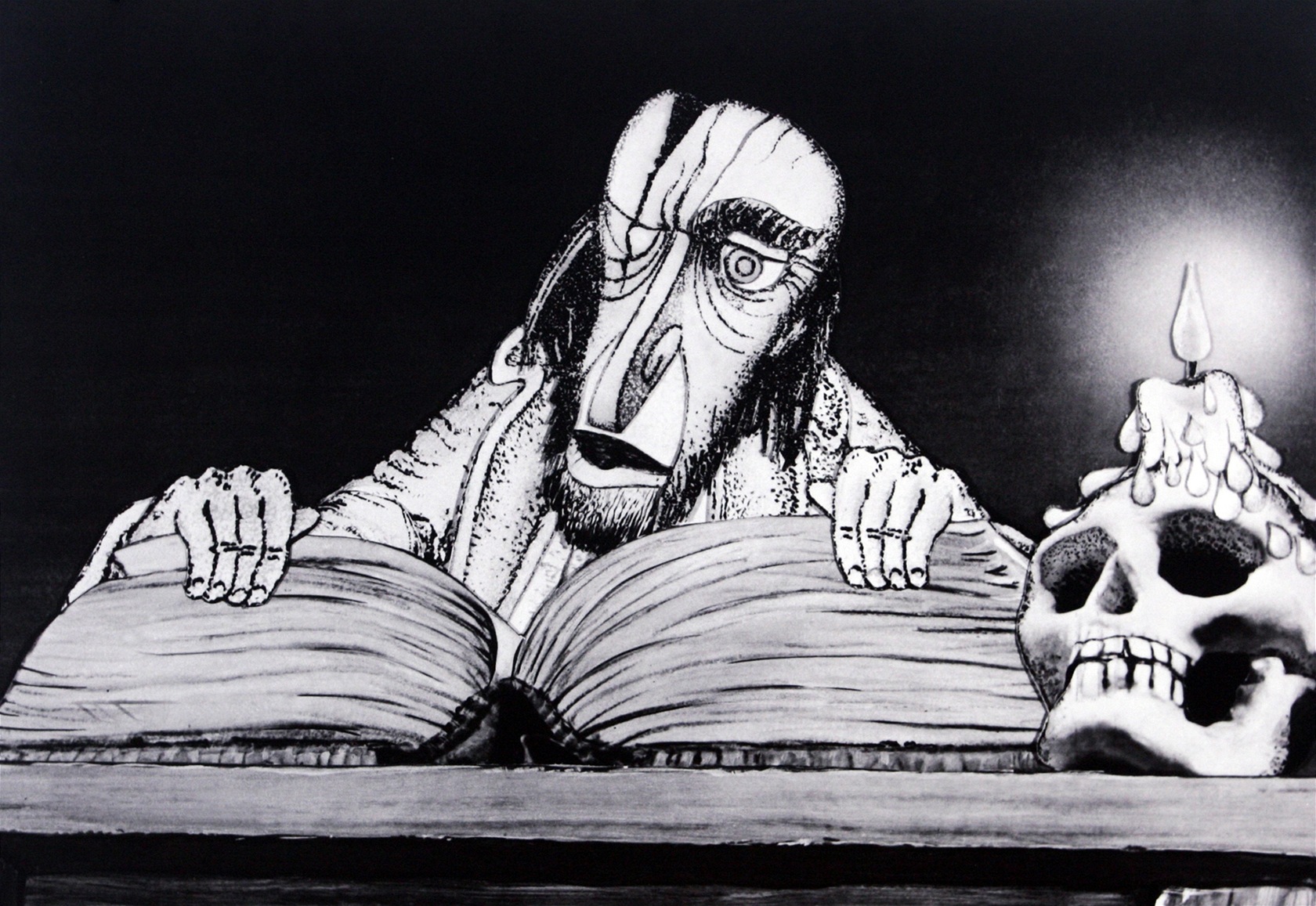 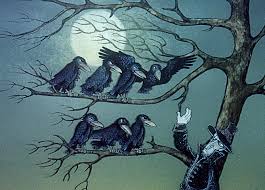 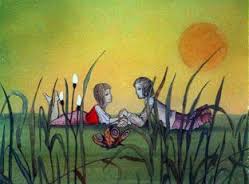 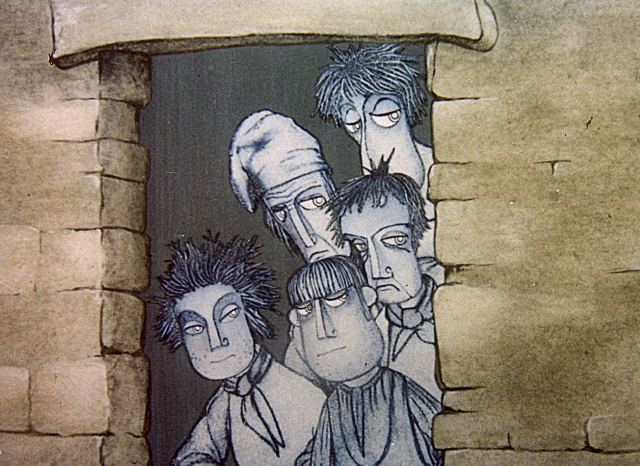 The Sorcerer´s Apprentice Analysis
the world of 	magic
the world of     everyday life
Where is the boundary?
The Sorcerer´s Apprentice Analysis
the world of 	magic
the world of     everyday life
Where is the boundary?
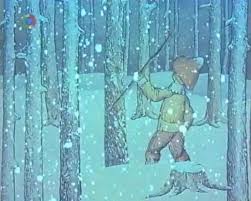 The Sorcerer´s Apprentice Analysis
the world of 	magic
the world of     everyday life
Where is the boundary?
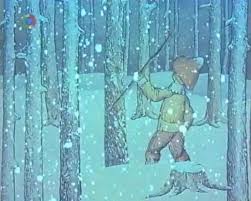 1. Scene in the forest: raging snowstorm, a man warning him…
The Sorcerer´s Apprentice Analysis
the world of 	magic
the world of     everyday life
Where is the boundary?
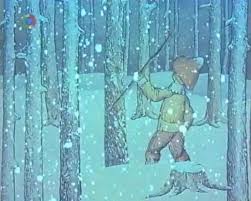 1. Scene in the forest: raging snowstorm, a man warning him…
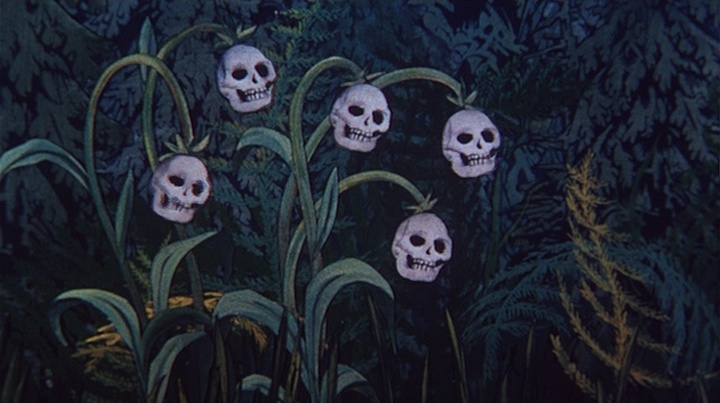 The Sorcerer´s Apprentice Analysis
the world of 	magic
the world of     everyday life
Where is the boundary?
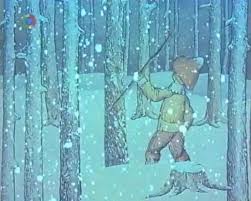 1. Scene in the forest: raging snowstorm, a man warning him…
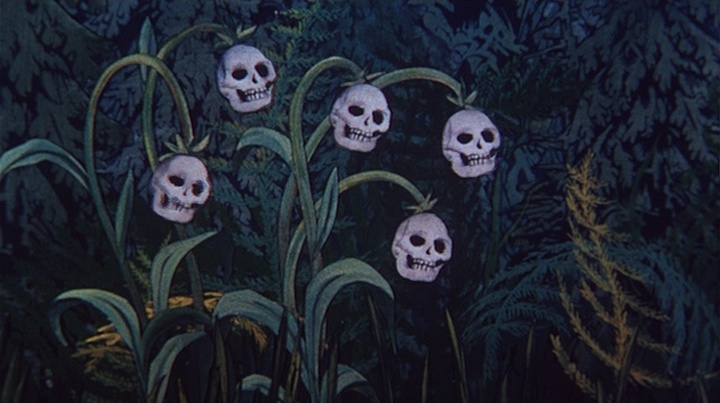 2. First attempt to escape, everything drawing him back: snowflakes=skulls, animals = wild beasts…
The Sorcerer´s Apprentice Analysis
the world of     everyday life
the world of 	magic
Other „border moments“
The Sorcerer´s Apprentice Analysis
the world of     everyday life
the world of 	magic
Other „border moments“
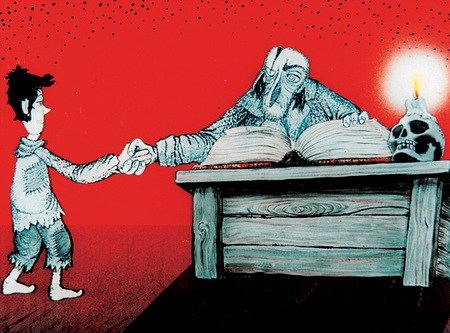 The Sorcerer´s Apprentice Analysis
the world of     everyday life
the world of 	magic
Other „border moments“
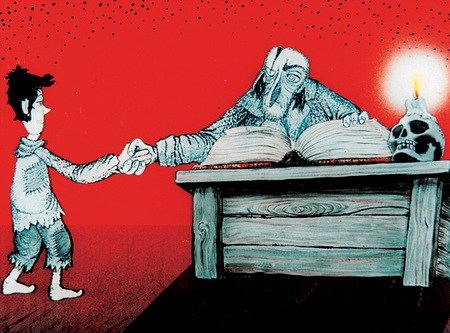 3. Making the contract with the Sorcerer
The Sorcerer´s Apprentice Analysis
the world of     everyday life
the world of 	magic
Other „border moments“
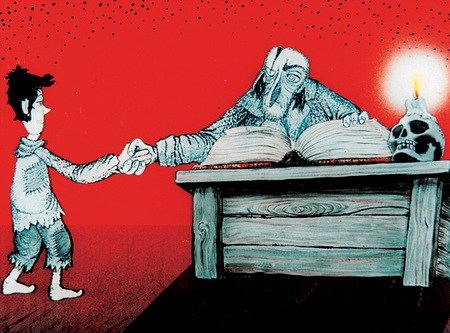 3. Making the contract with the Sorcerer
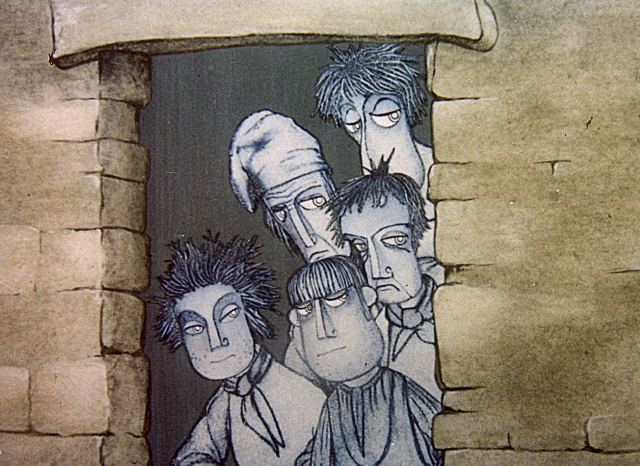 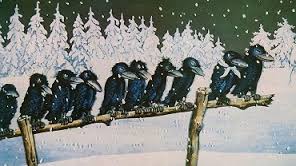 4. Apprenticeship itself
The Sorcerer´s Apprentice Analysis
the world of     everyday life
the world of 	magic
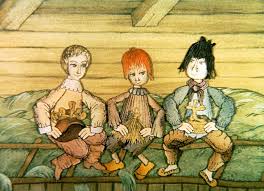 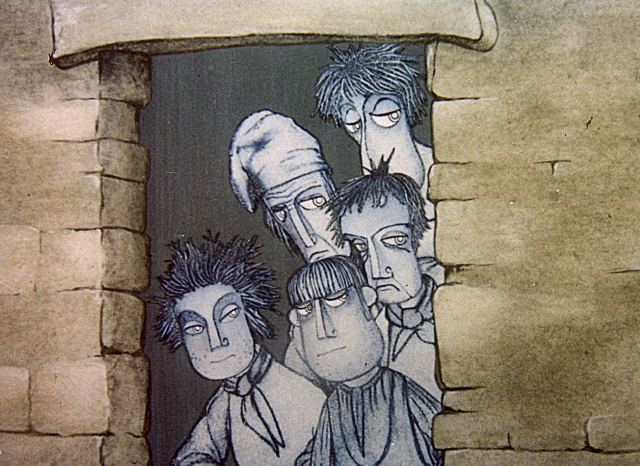 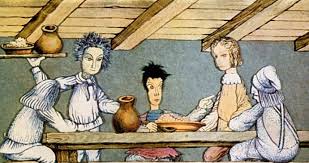 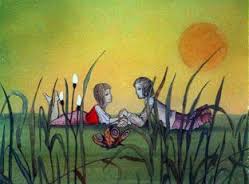 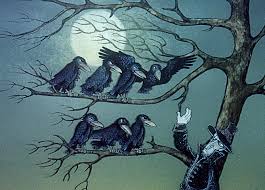 The Sorcerer´s Apprentice Analysis
the world of     everyday life
the world of 	magic
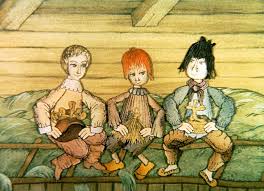 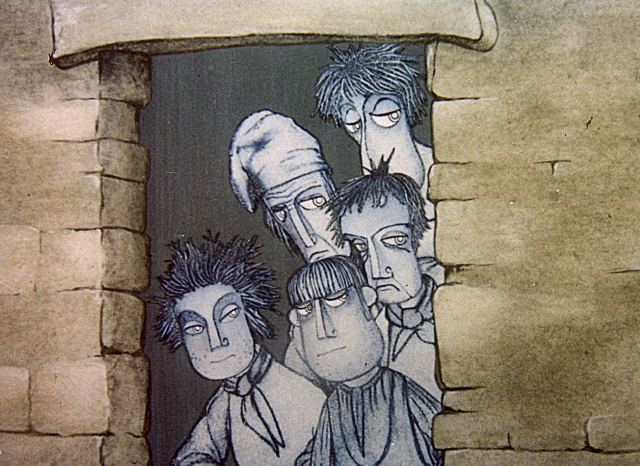 5. Colour differences
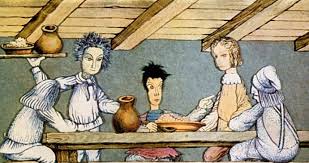 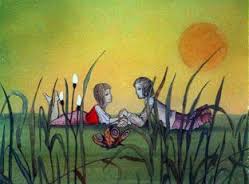 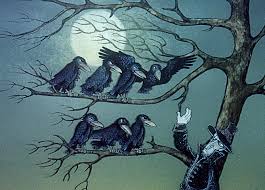 The Sorcerer´s Apprentice Analysis
the world of     everyday life
the world of 	magic
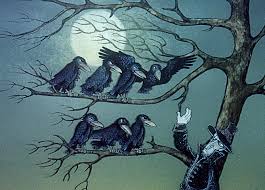 The Sorcerer´s Apprentice Analysis
the world of     everyday life
the world of 	magic
5. Meeting the girl
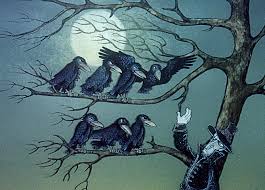 The Sorcerer´s Apprentice Analysis
the world of     everyday life
the world of 	magic
5. Meeting the girl
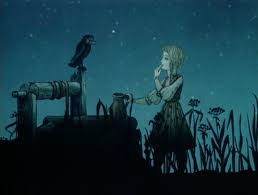 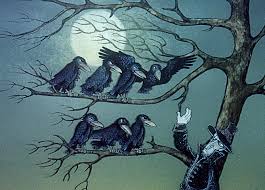 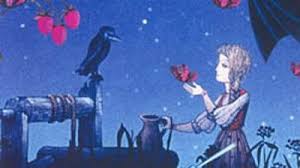 The Sorcerer´s Apprentice Analysis
the world of     everyday life
the world of 	magic
5. Meeting the girl
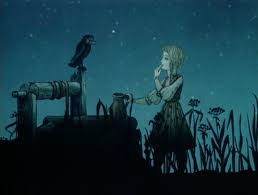 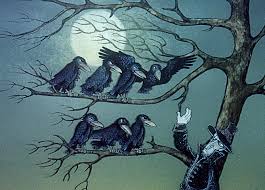 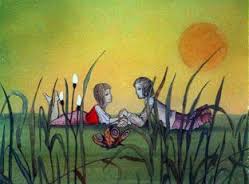 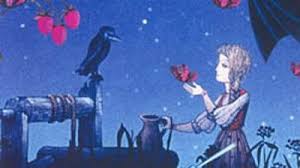 The Sorcerer´s Apprentice Analysis
the world of     everyday life
the world of 	magic
5. Meeting the girl
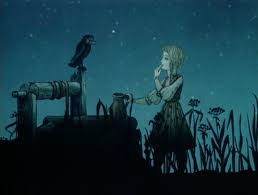 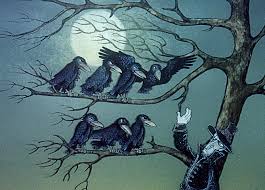 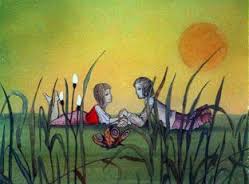 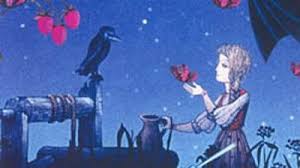 Christian symbolism???
The Sorcerer´s Apprentice Analysis
the world of     everyday life
the world of 	magic
5. Meeting the girl
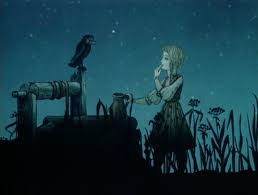 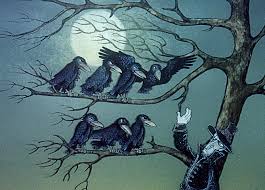 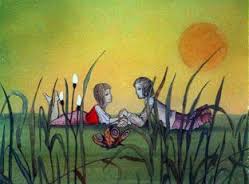 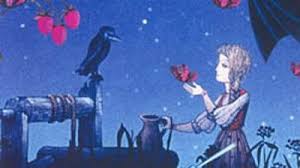 Christian symbolism???
Good Friday+place where someone died violently (Jesus), a girl bringing water, singing about water, daybreak (ressurection)
The Sorcerer´s Apprentice Analysis
Rite of passage?
The Sorcerer´s Apprentice Analysis
Rite of passage?
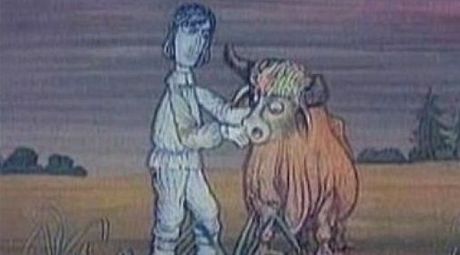 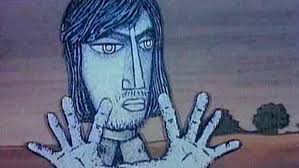 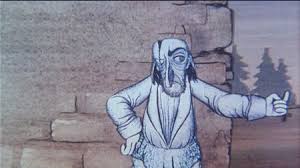 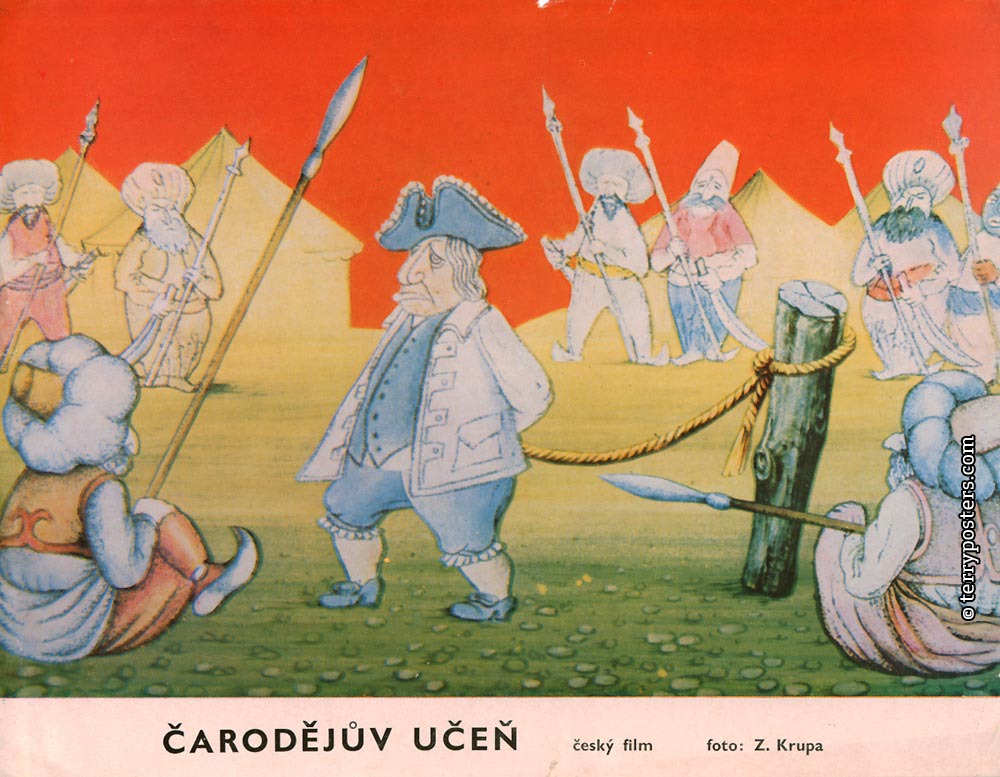 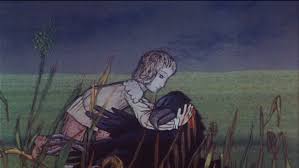 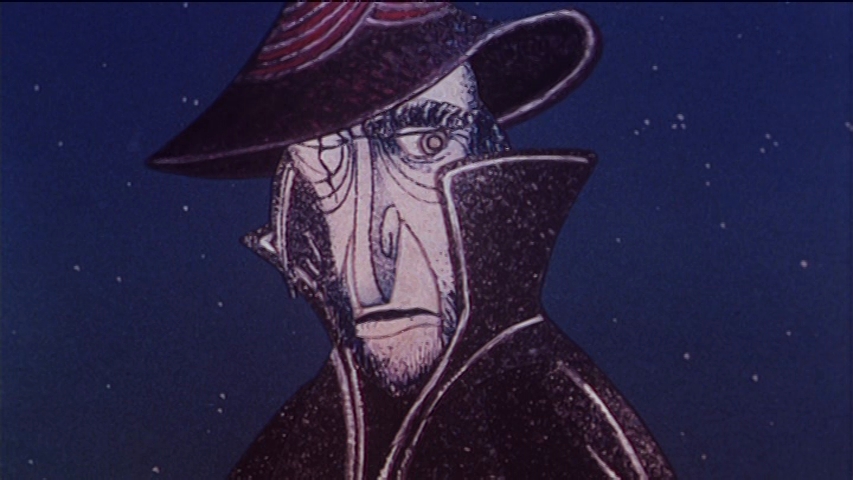 The Sorcerer´s Apprentice Analysis
Rite of passage?
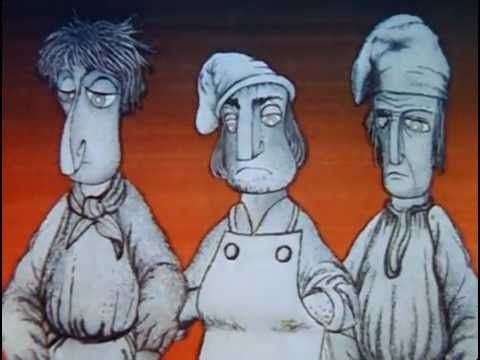 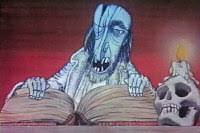 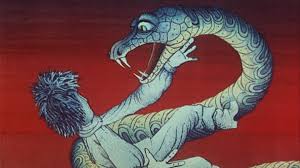 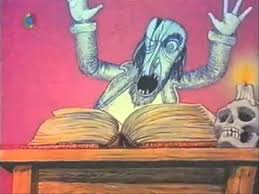 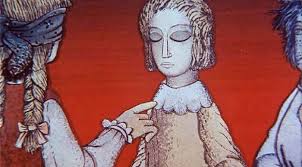 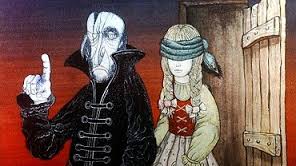 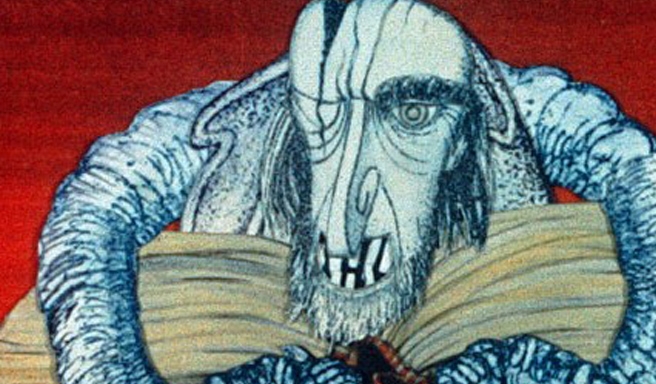 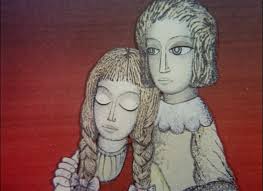 The Sorcerer´s Apprentice Analysis
Concept of Other Side (Religious Study Analysis)
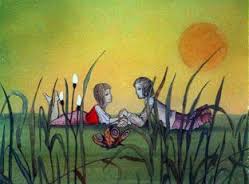 Our world vs. magic world, good forces vs. evil forces, life side vs. death side, 
rite of passage, hero´s journey, initiation… 






g
What about other stories?
What about other stories?
The Twins
The Golden Hill
What about other stories?
The Twins
The Golden Hill
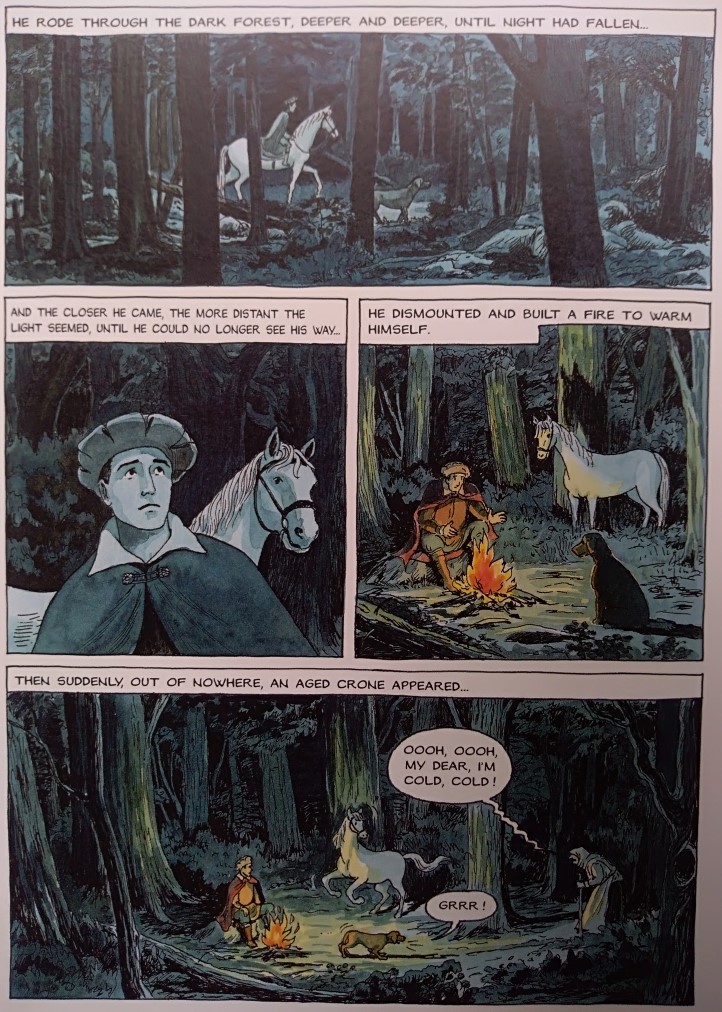 What about other stories?
The Twins
The Golden Hill
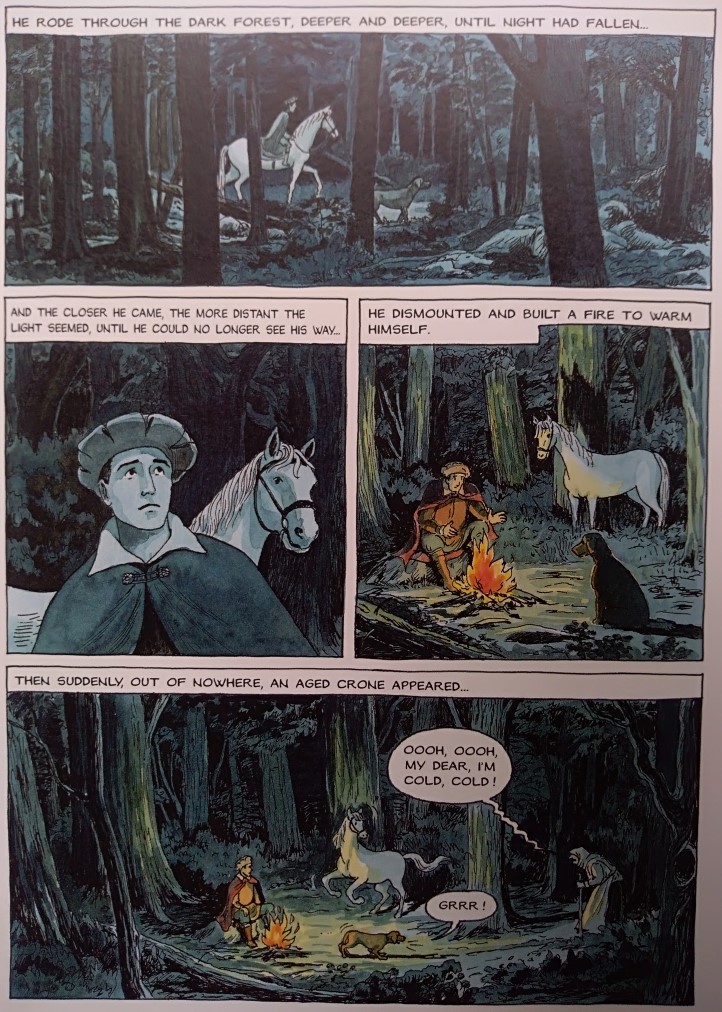 „…If you fail, you must die…“
What about other stories?
The Twins
The Golden Hill
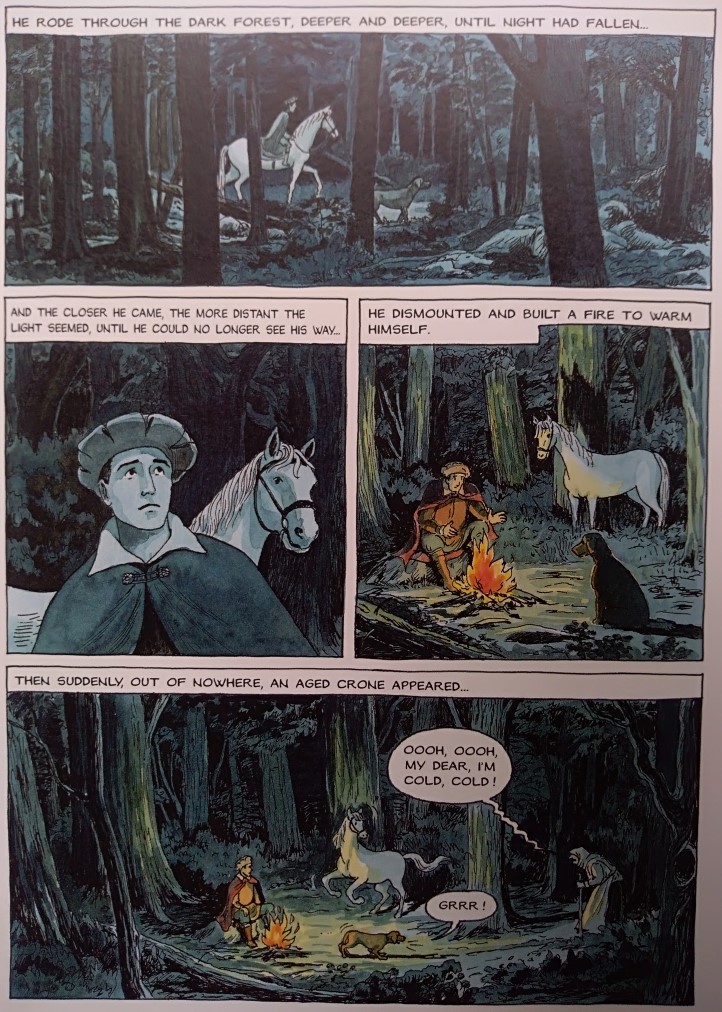 „…If you fail, you must die…“
Long, Wide and Sharpeyes         The Three Golden Hairs           The Firebird and the Red Fox…?